Особенности проведения лабораторных работ в курсе физики основной и старшей школы (Занятие 3)
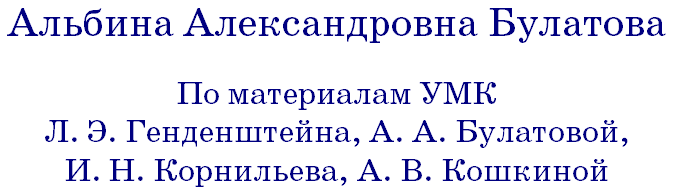 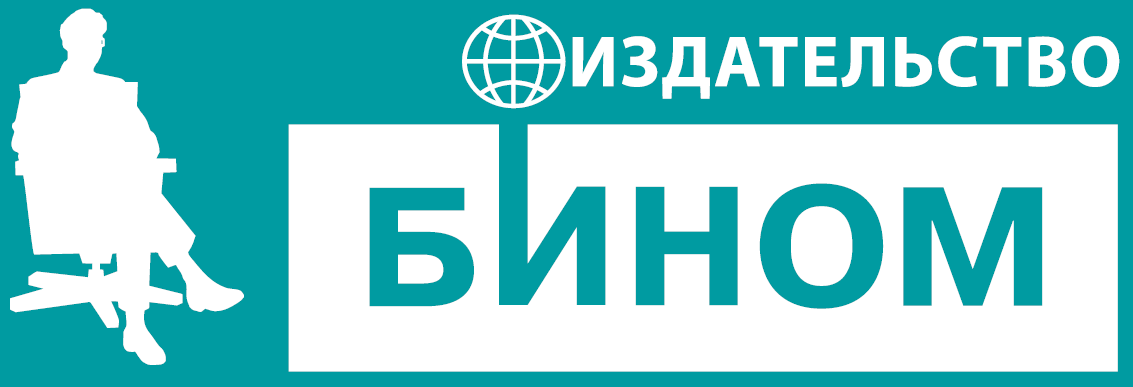 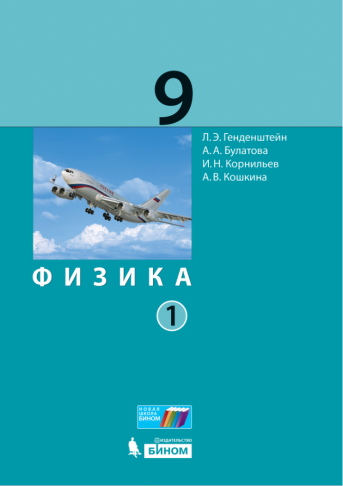 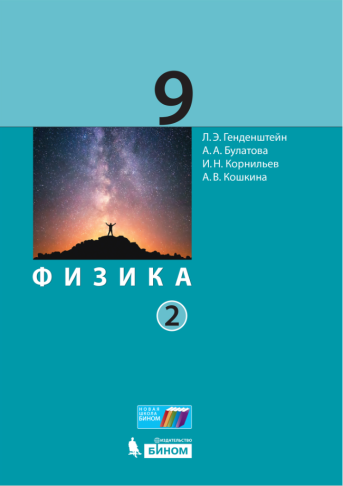 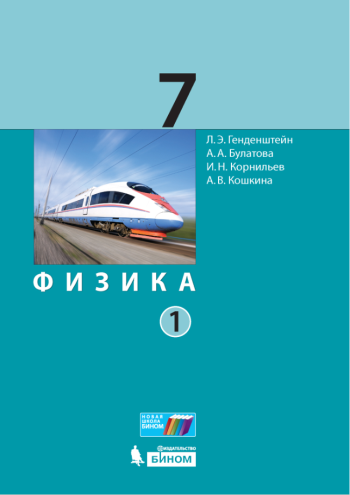 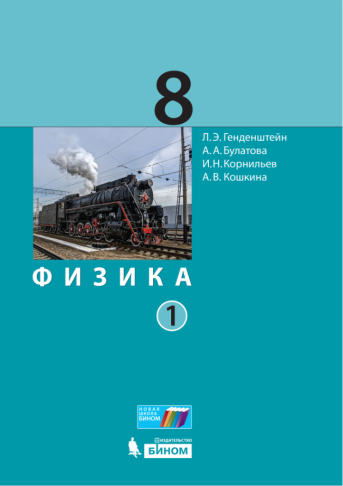 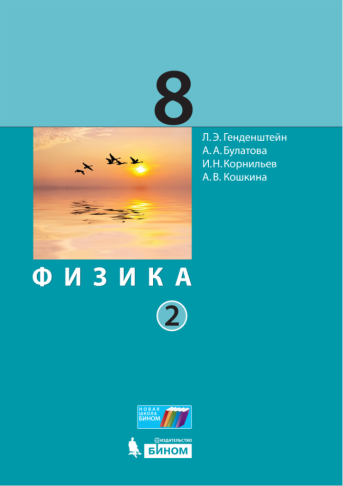 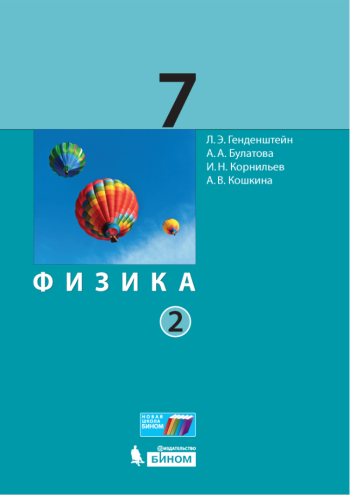 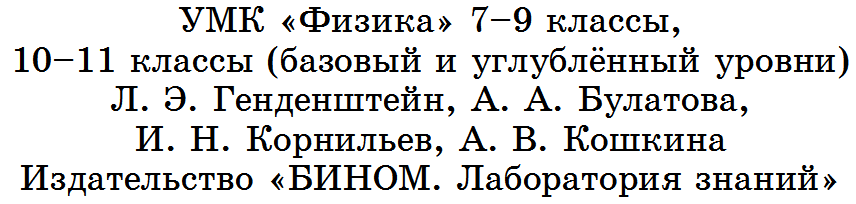 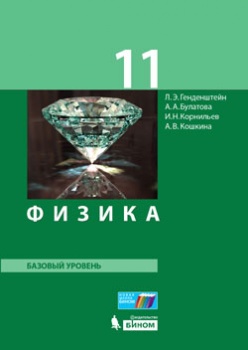 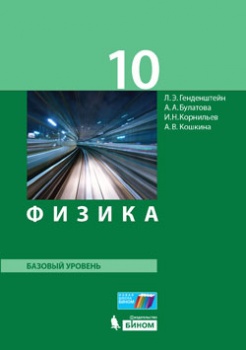 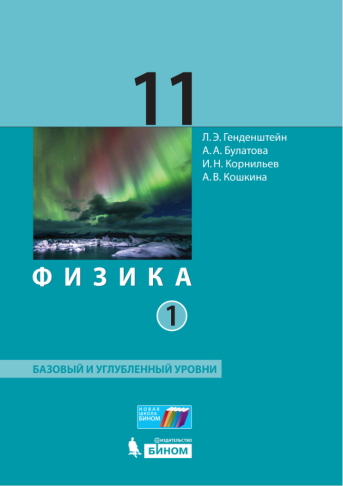 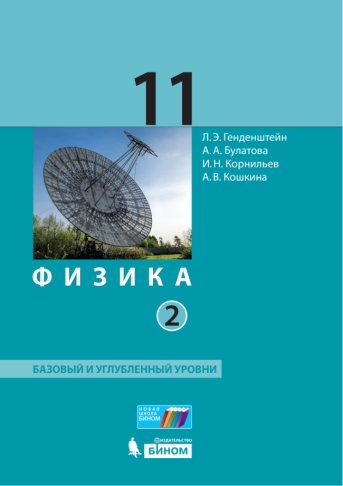 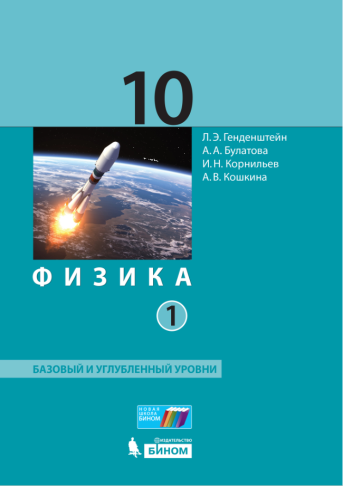 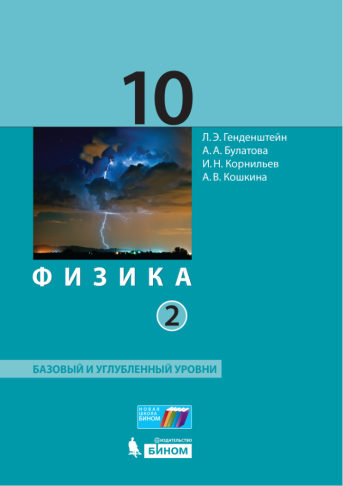 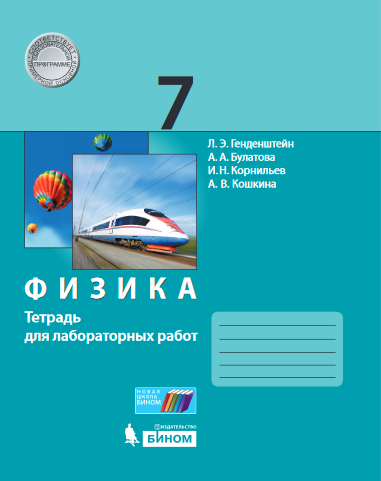 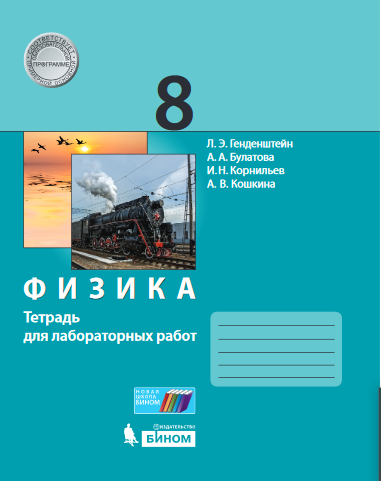 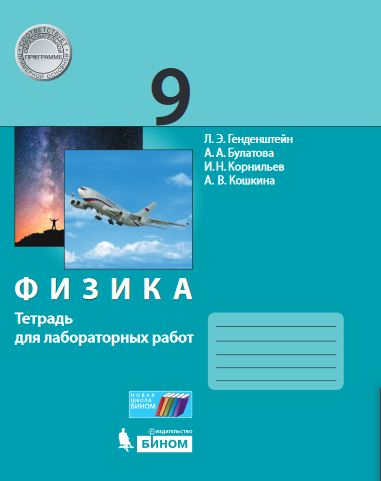 Готовятся к печати тетради для лабораторных работ для 10 и 11 классов
Сверим наши планы на сегодня
10 класс
11 класс
Лабораторный практикум
Лабораторная работаИзучение движения тела, брошенного горизонтально
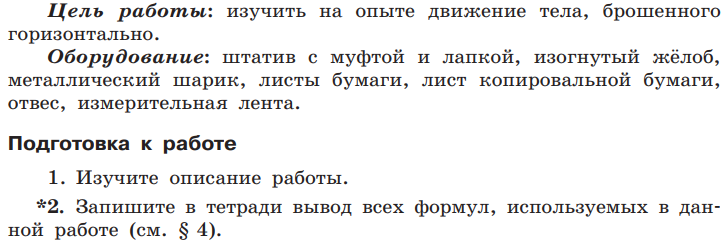 Лабораторная работаИзучение движения тела, брошенного горизонтально
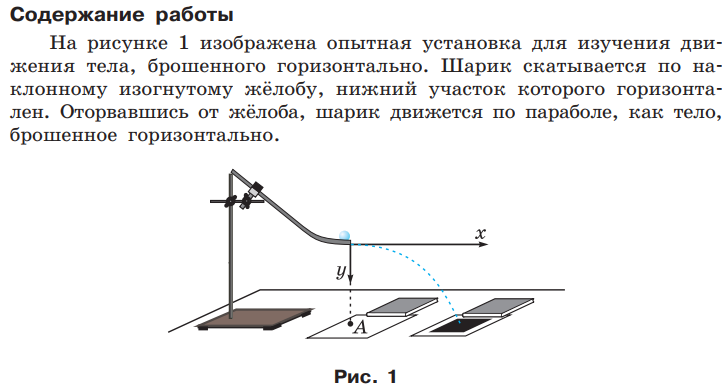 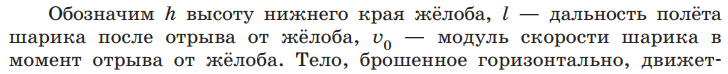 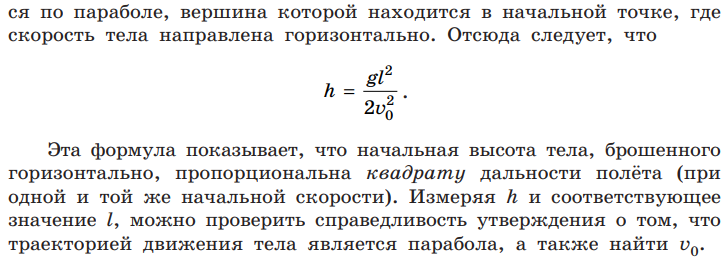 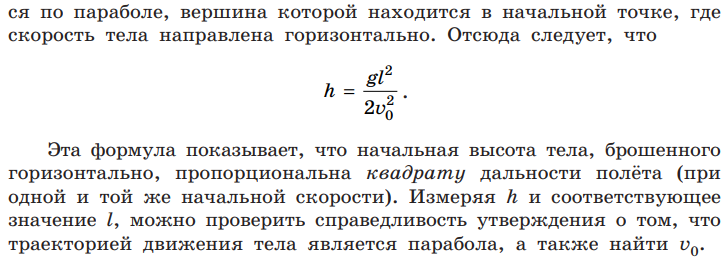 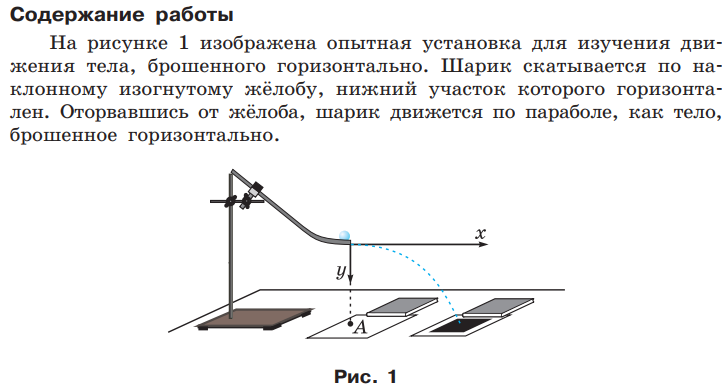 Лабораторная работаИзучение движения тела, брошенного горизонтально
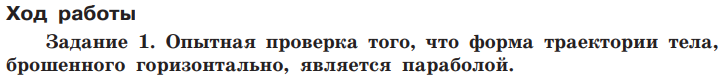 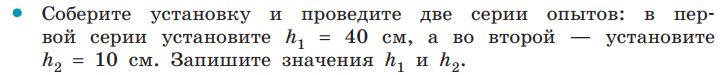 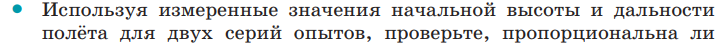 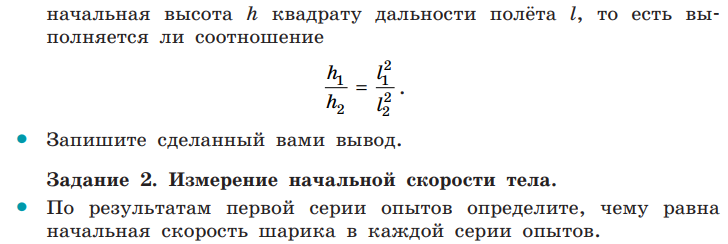 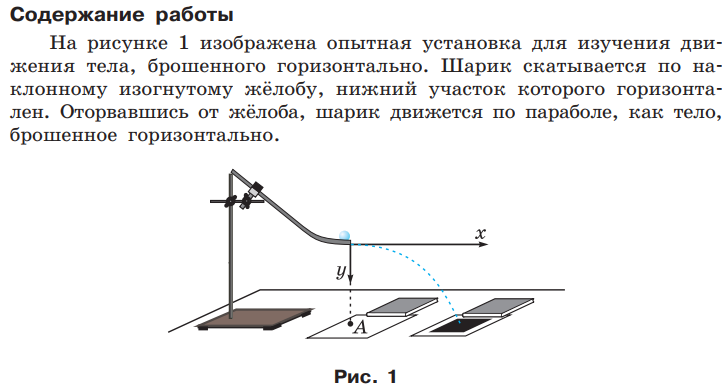 Лабораторная работаИзучение движения тела, брошенного горизонтально
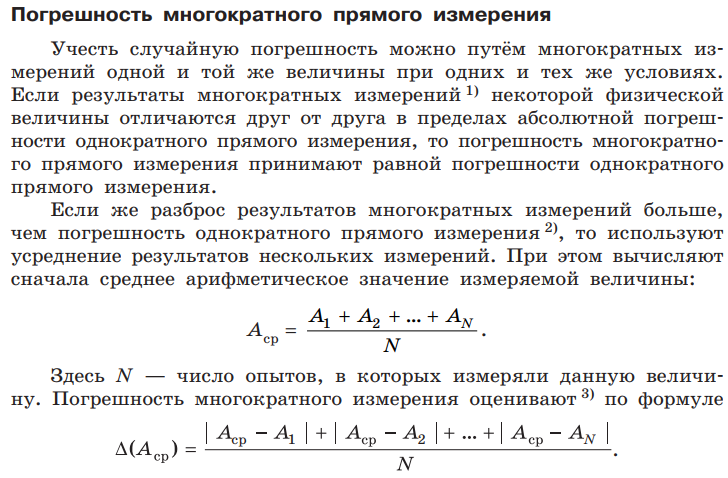 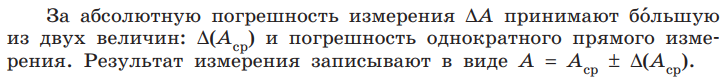 Лабораторная работаОпределение начальной кинетической энергии и начального импульса тела по тормозному пути
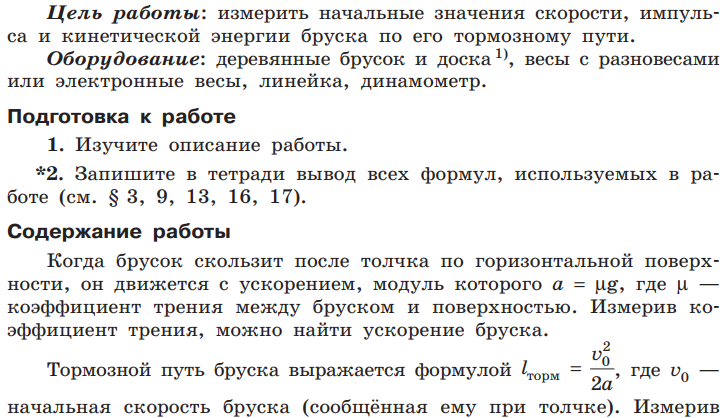 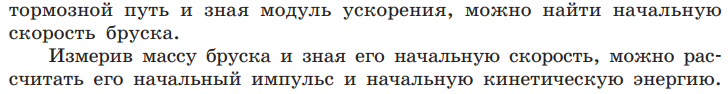 Лабораторная работаОпределение начальной кинетической энергии и начального импульса тела по тормозному пути
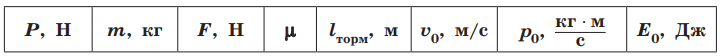 Лабораторная работаНахождение изменения механической энергии с учётом действия силы трения скольжения пути
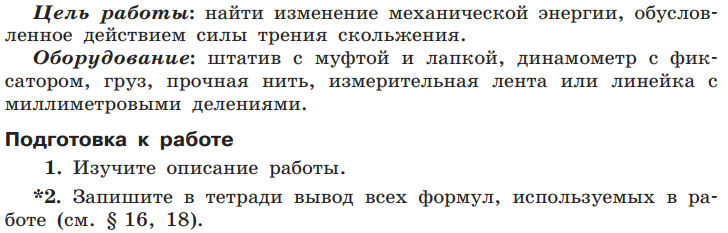 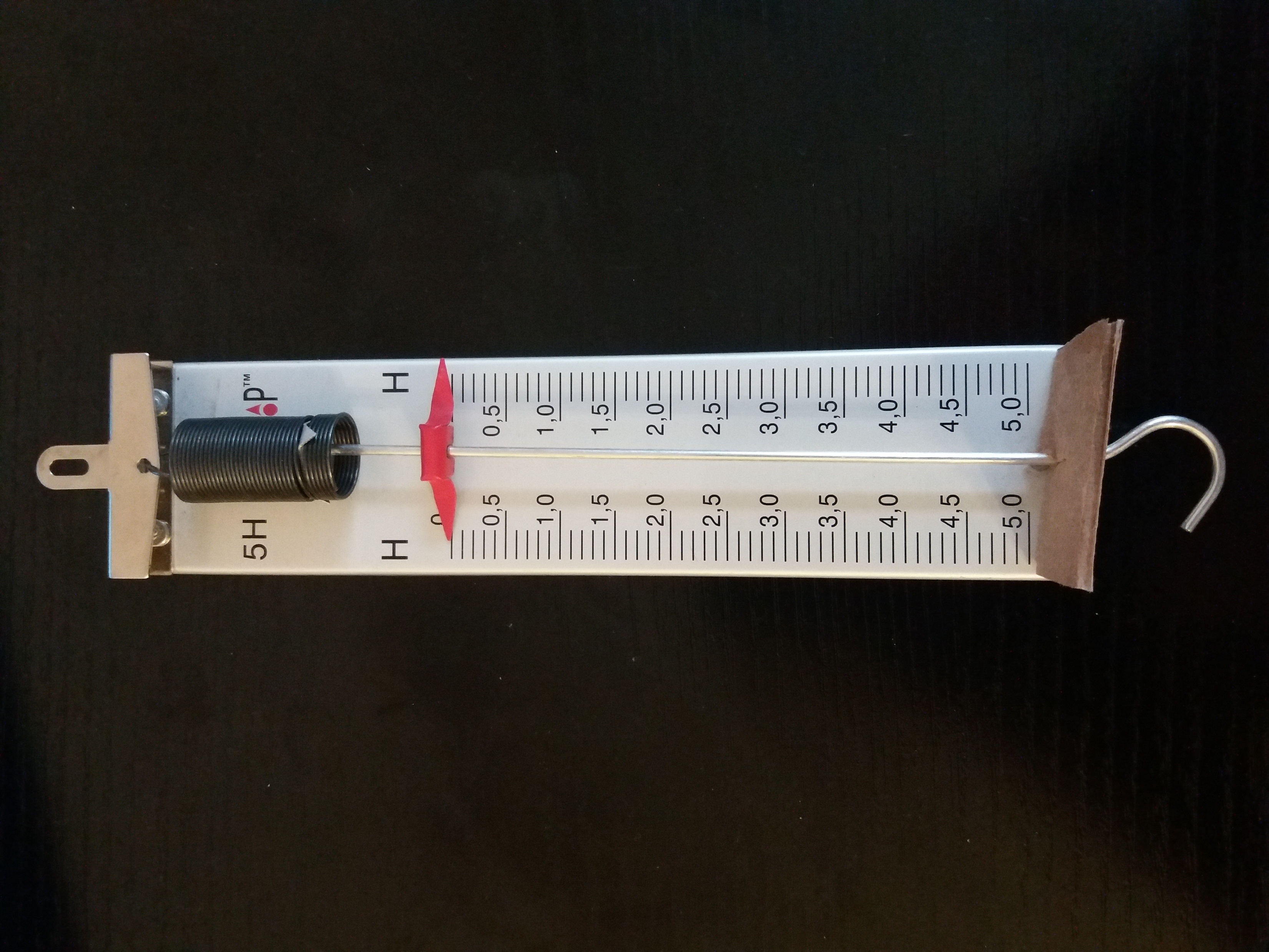 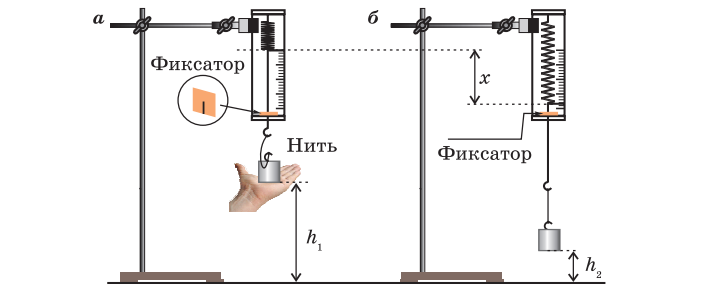 Лабораторная работаНахождение изменения механической энергии с учётом действия силы трения скольжения пути
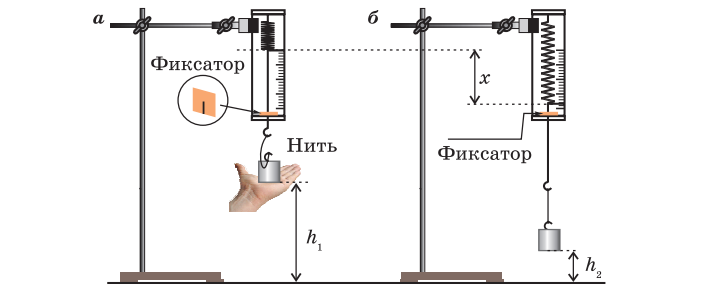 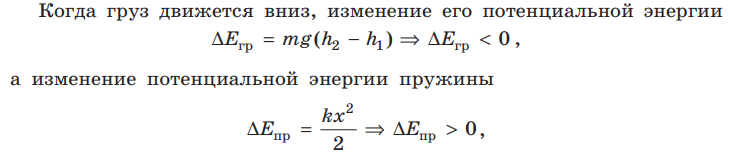 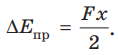 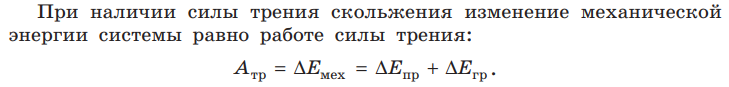 Лабораторная работаНахождение изменения механической энергии с учётом действия силы трения скольжения пути
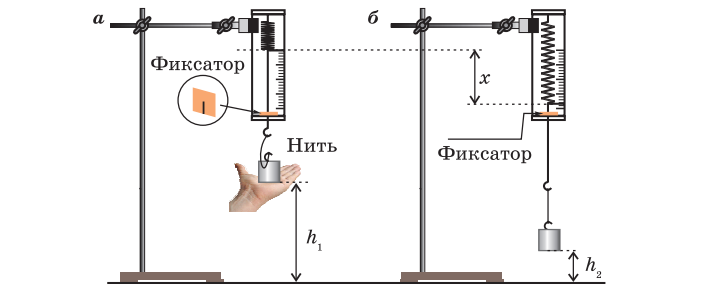 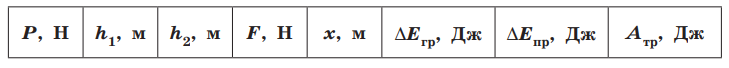 Лабораторная работаНахождение изменения механической энергии с учётом действия силы трения скольжения пути
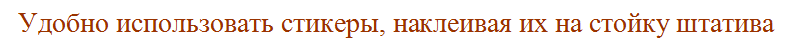 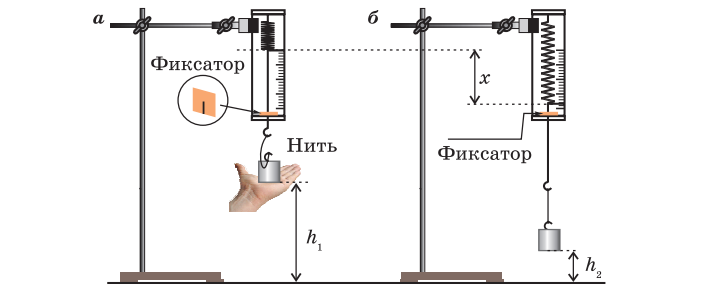 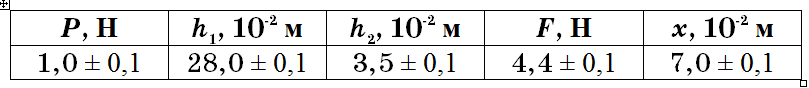 Лабораторная работаНахождение изменения механической энергии с учётом действия силы трения скольжения пути
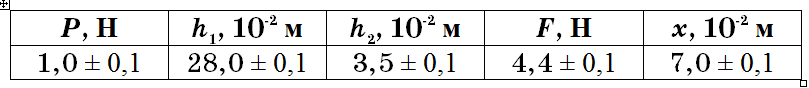 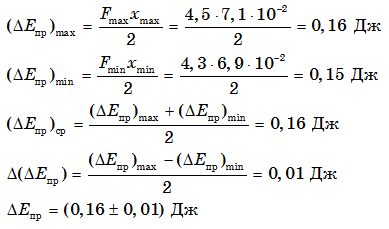 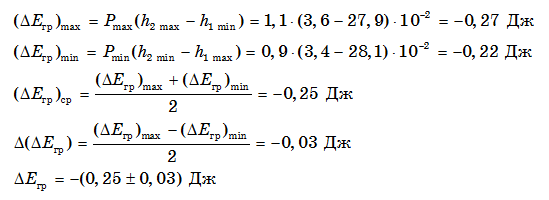 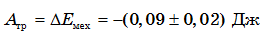 Лабораторная работаИзучение колебаний пружинного маятника
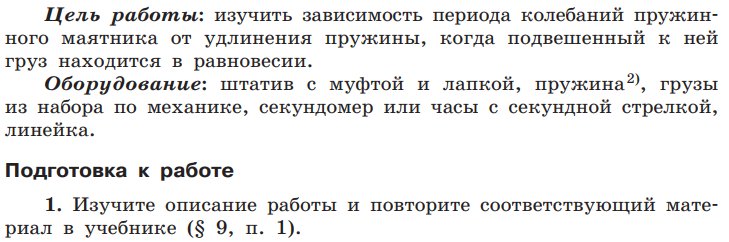 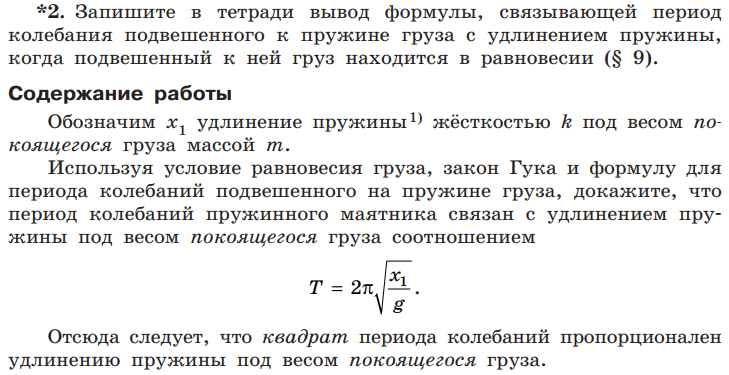 Лабораторная работаИзучение колебаний пружинного маятника
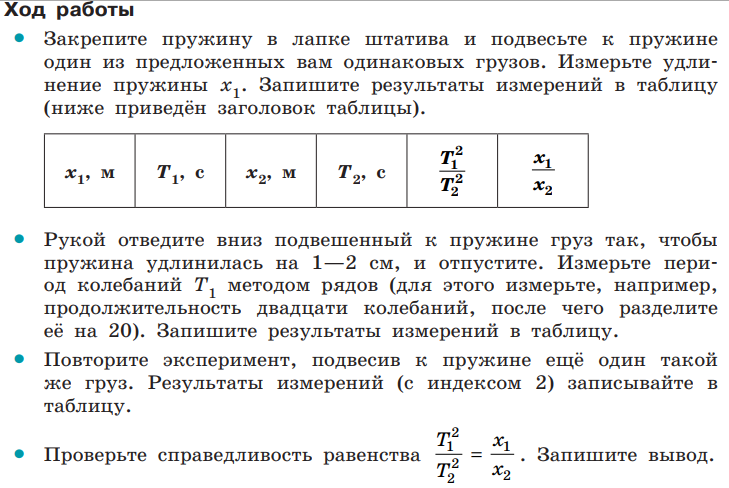 Лабораторная работаИзучение колебаний пружинного маятника
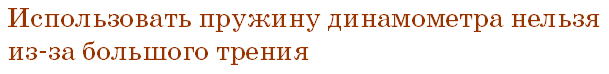 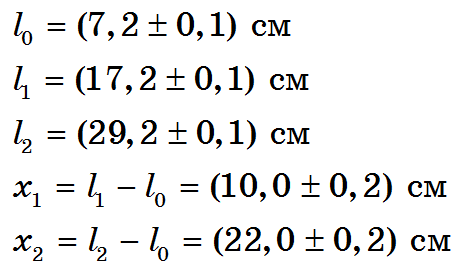 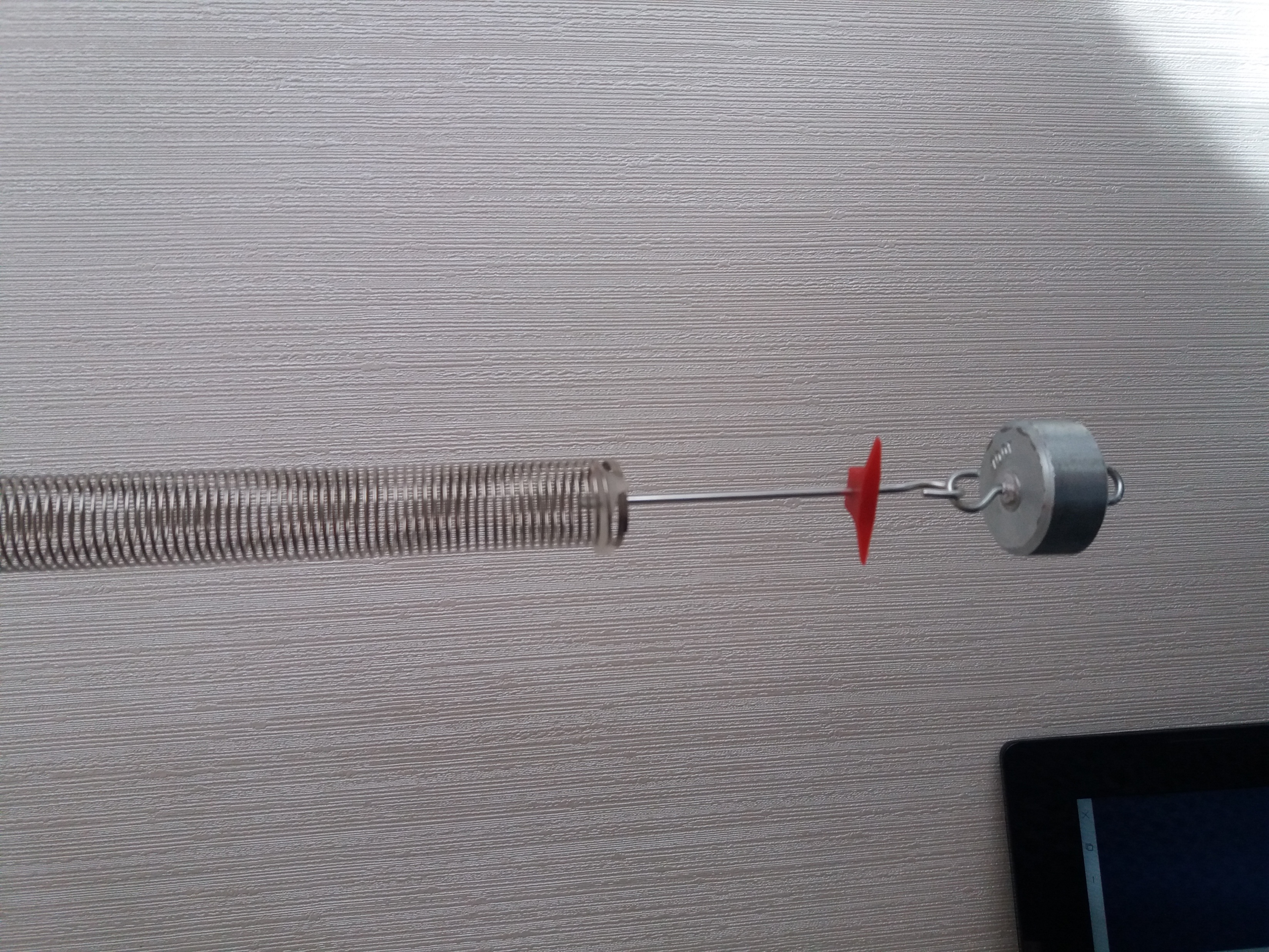 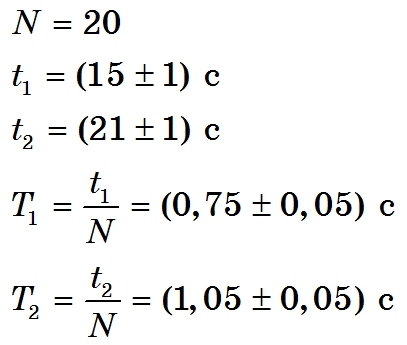 Лабораторная работаИзучение колебаний пружинного маятника
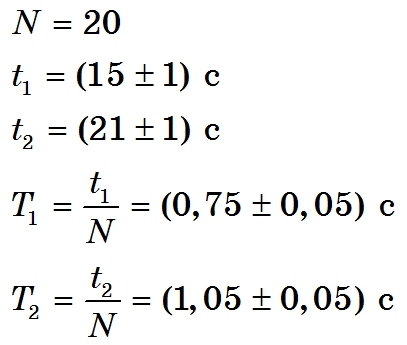 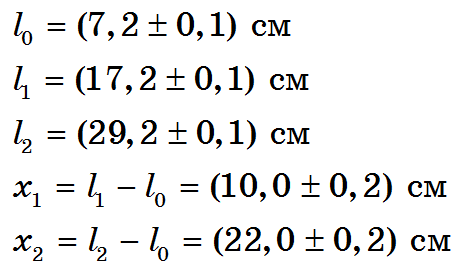 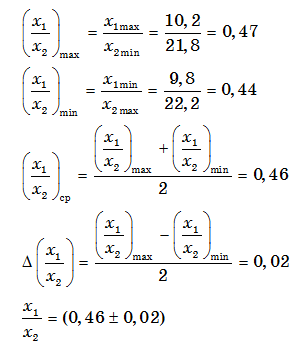 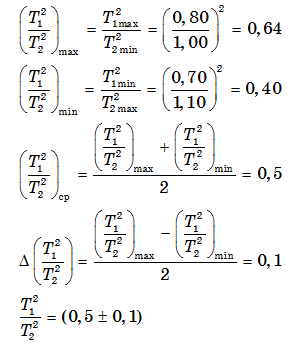 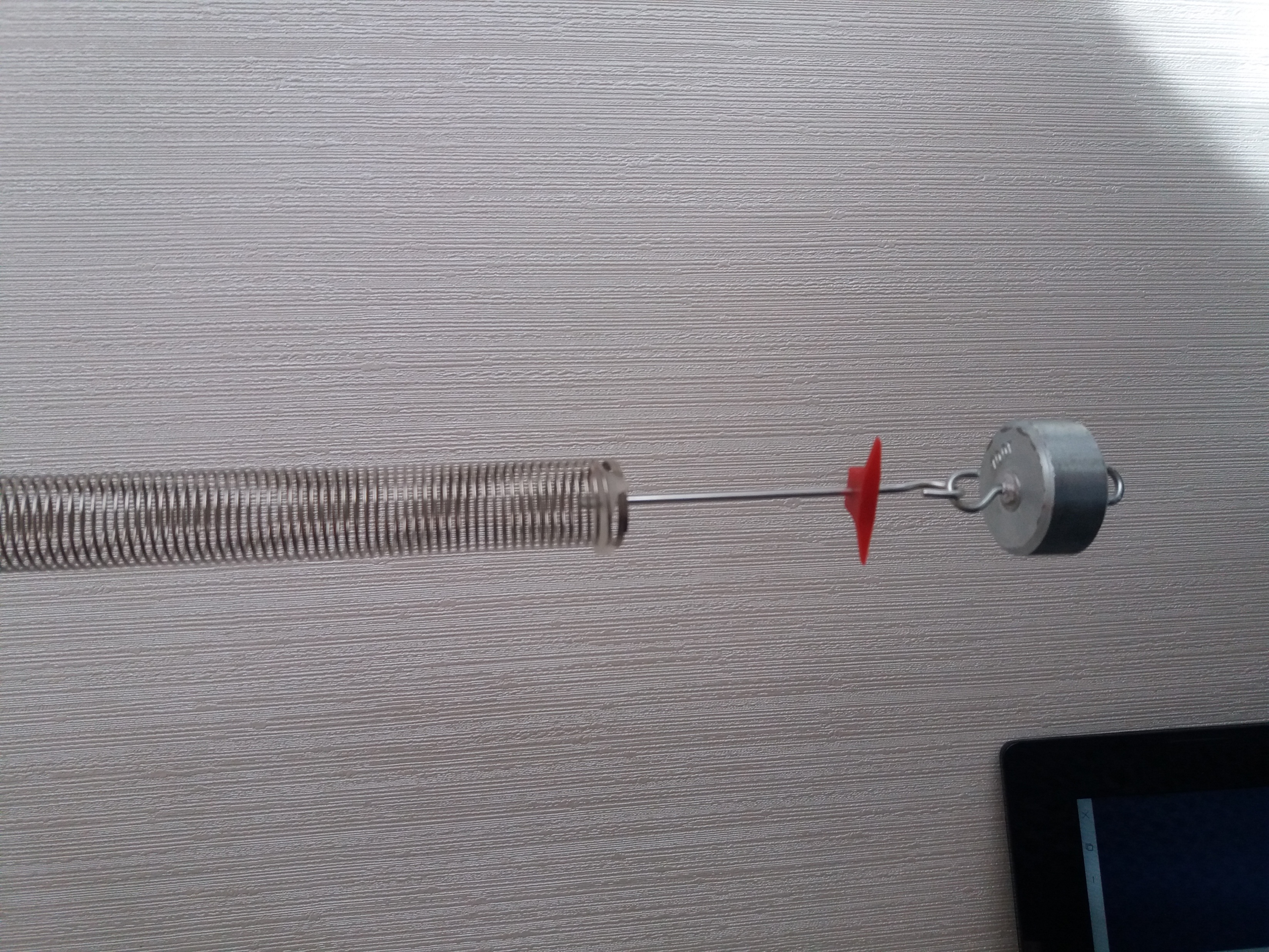 Лабораторная работаИзучение колебаний пружинного маятника
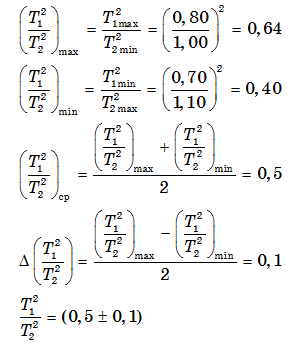 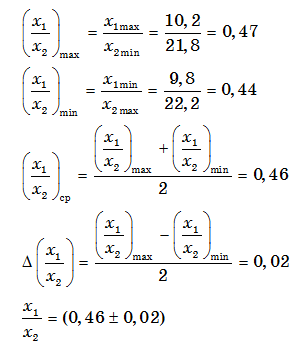 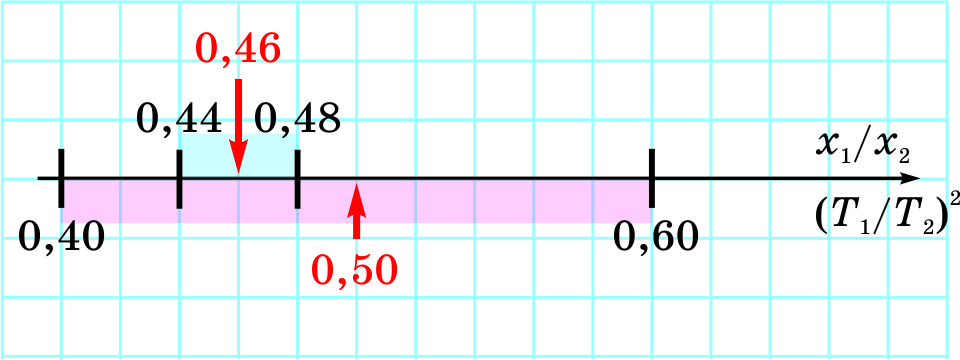 Лабораторный практикумИсследование равноускоренного движения без начальной скорости
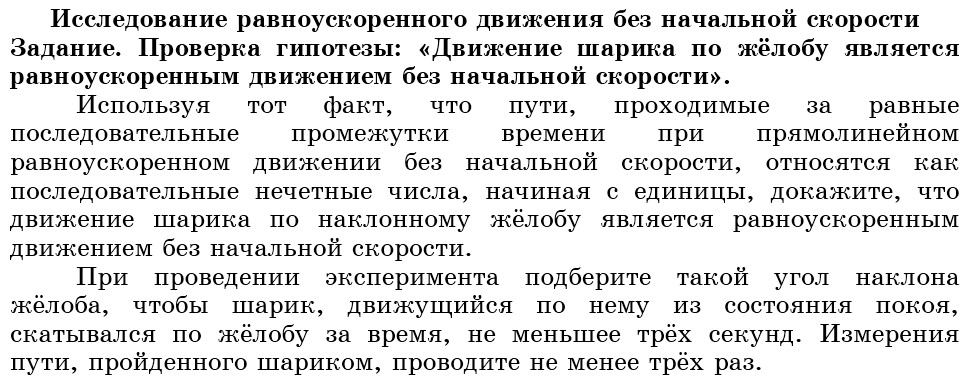 Сайт «БИНОМ. Лаборатория знаний»
lbz.ru
Ждём Вас на наших вебинарах!
До новых встреч!